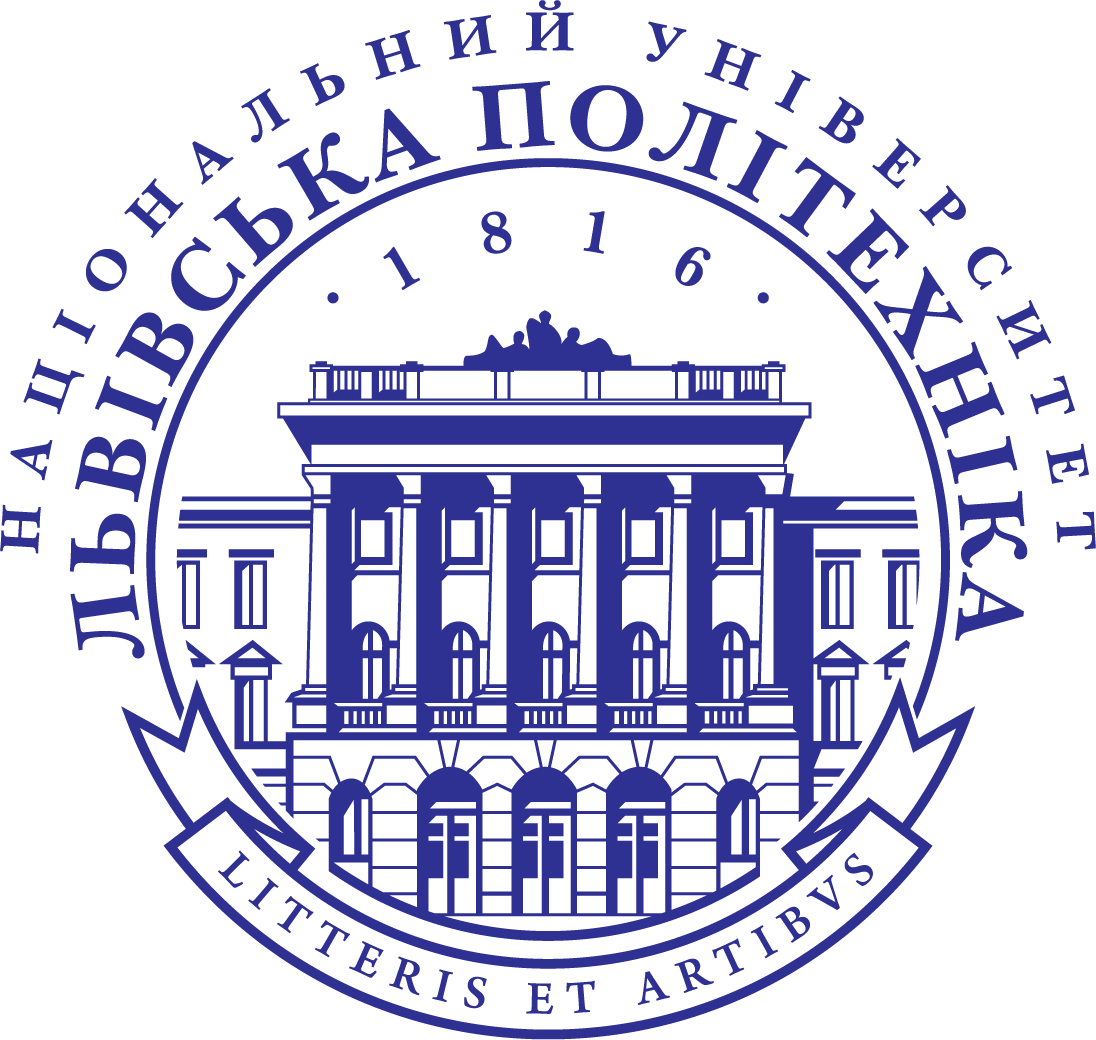 Проміжні результати опитування здобувачів вищої освіти 

«Дистанційне навчання очима студентів»

(станом на 14.12.2020)
1. ІНФОРМАЦІЯ ЩОДО ВІДПОВІДЕЙ РЕСПОНДЕНТІВ
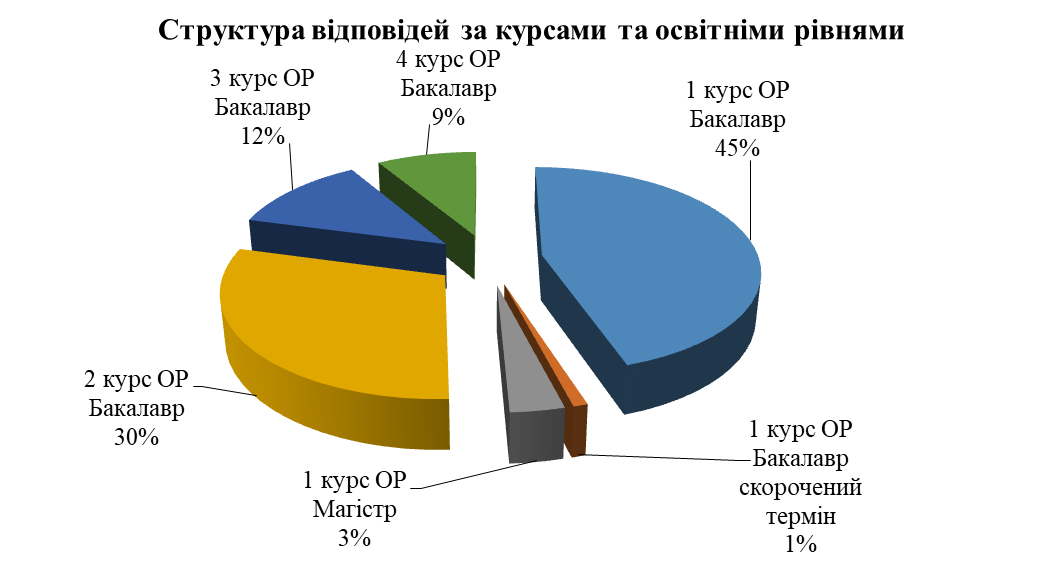 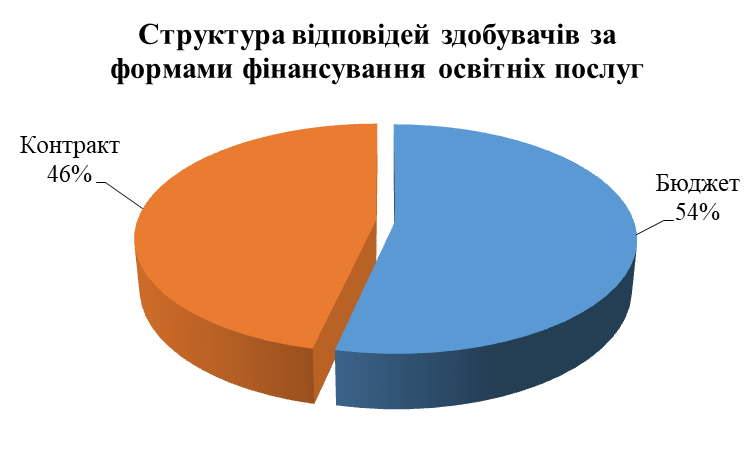 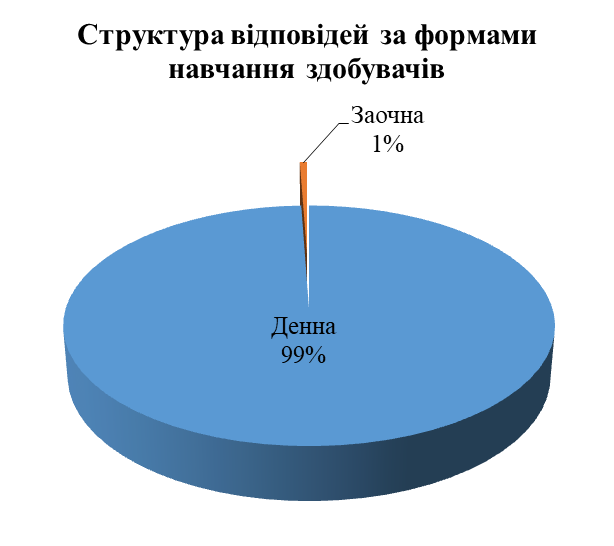 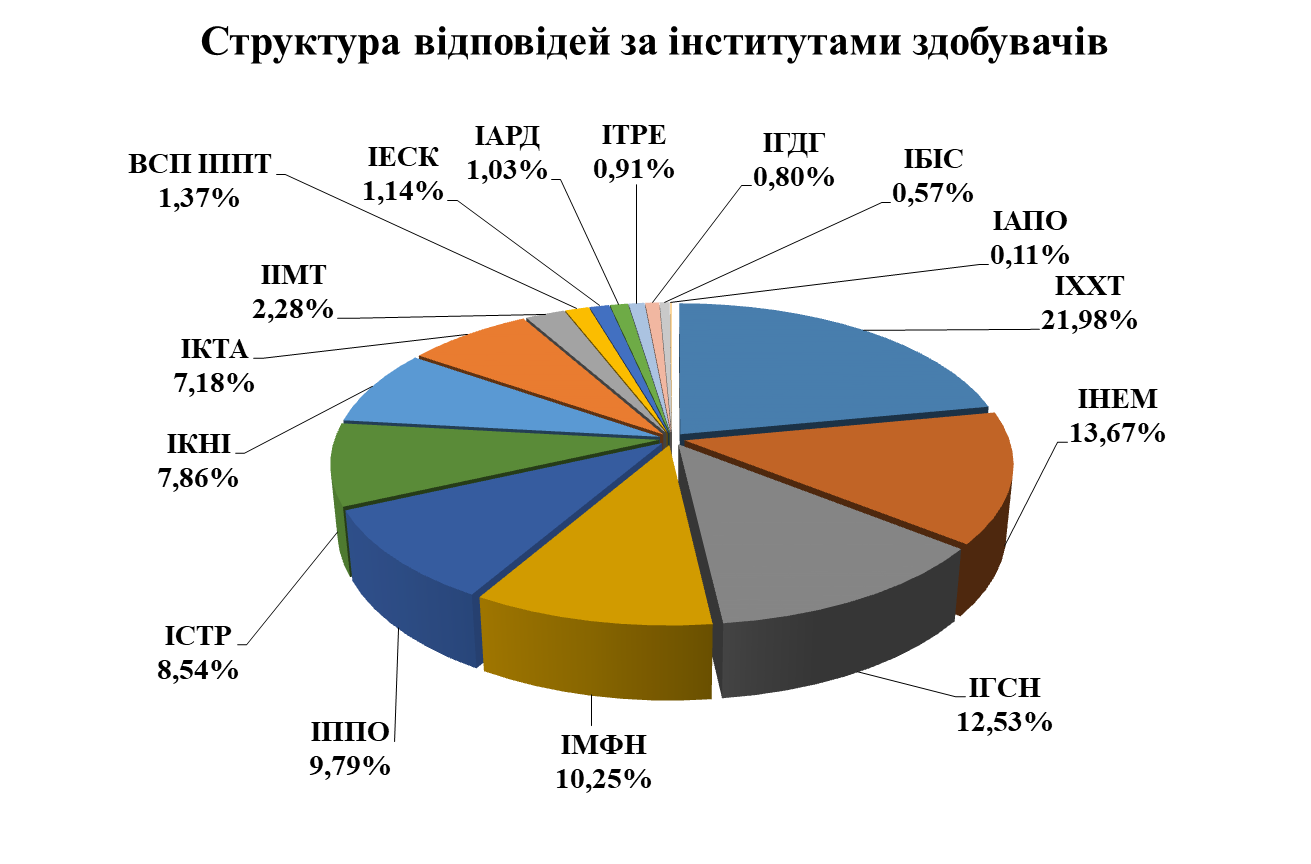 2. РЕЗУЛЬТАТИ ОПИТУВАННЯ
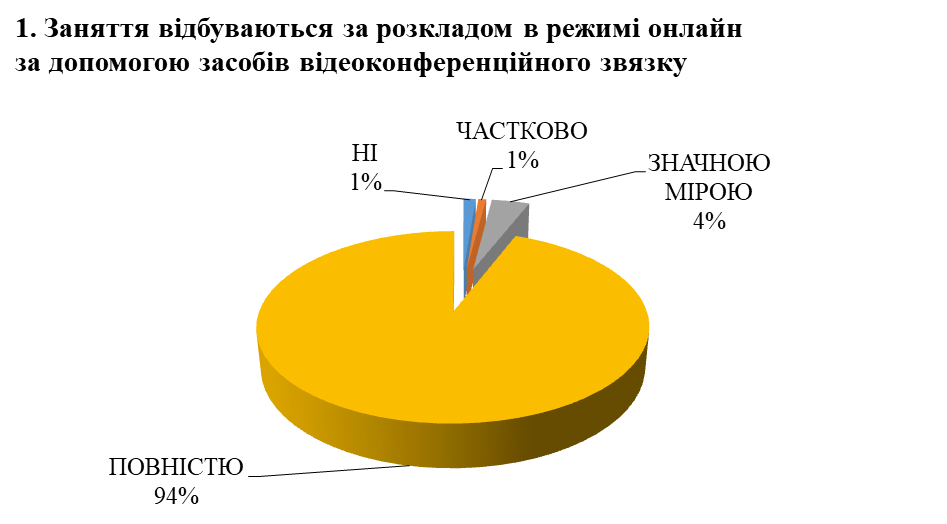 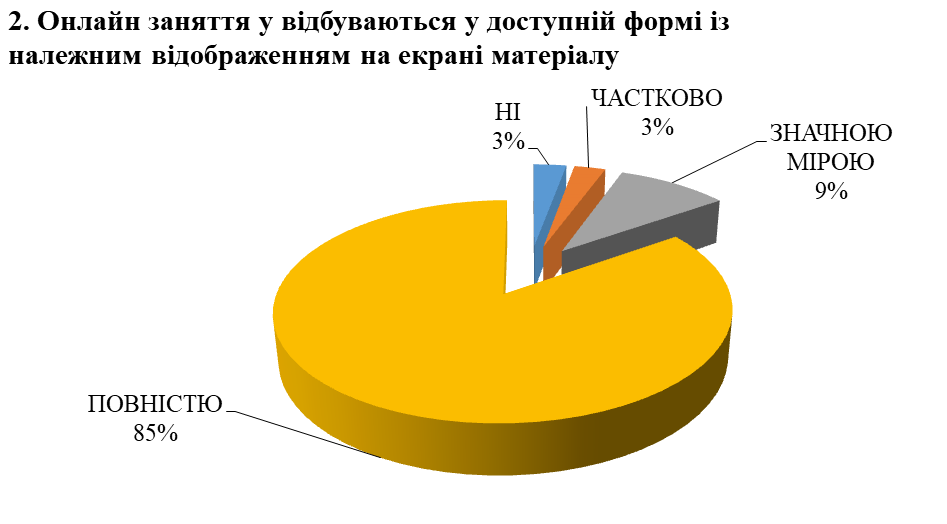 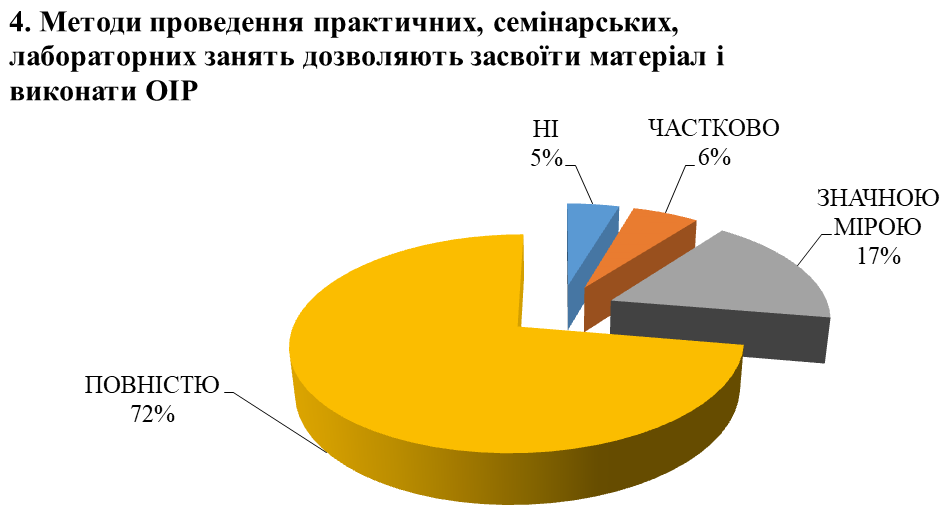 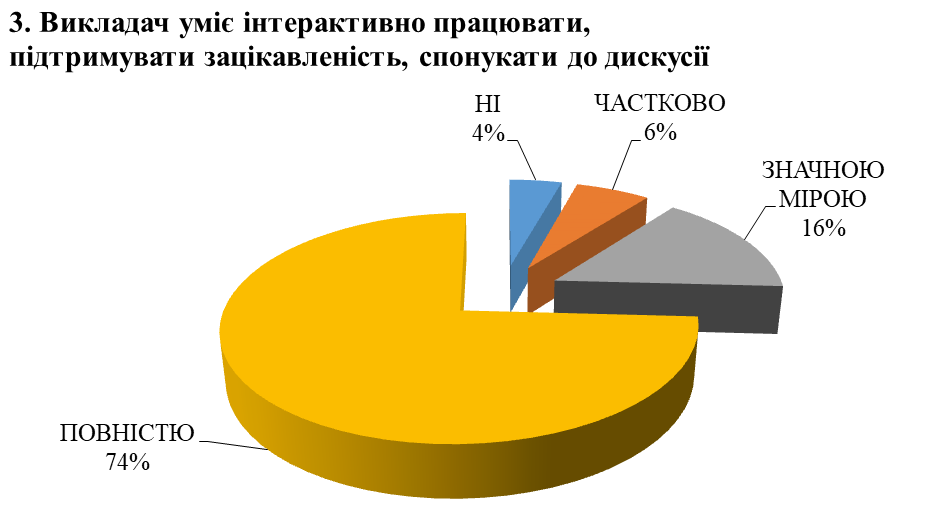 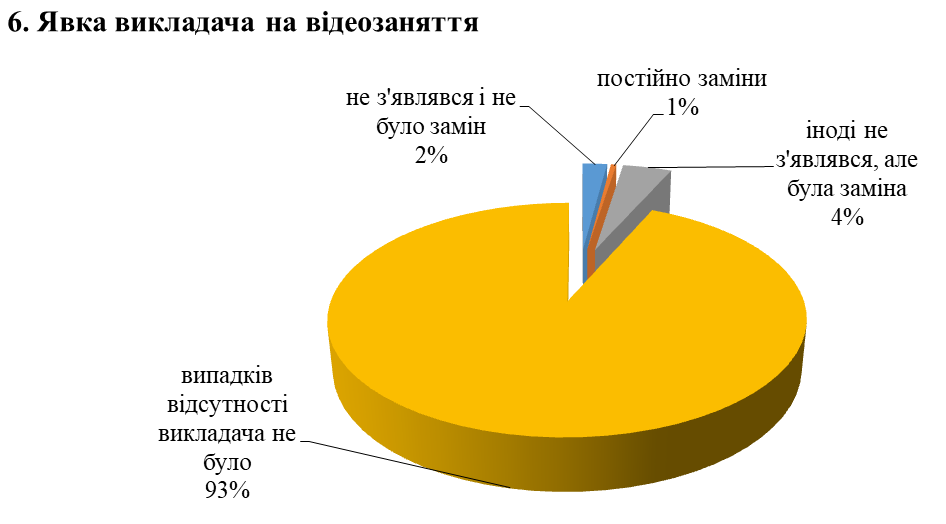 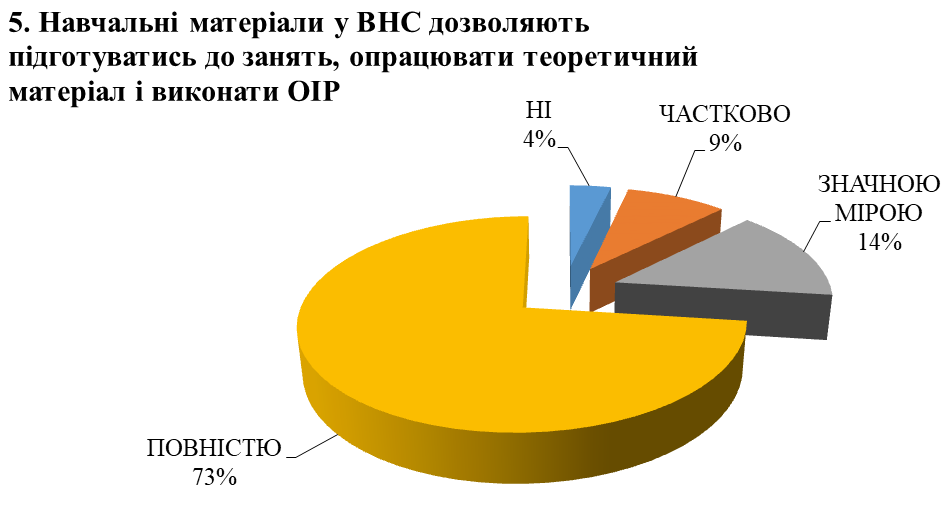 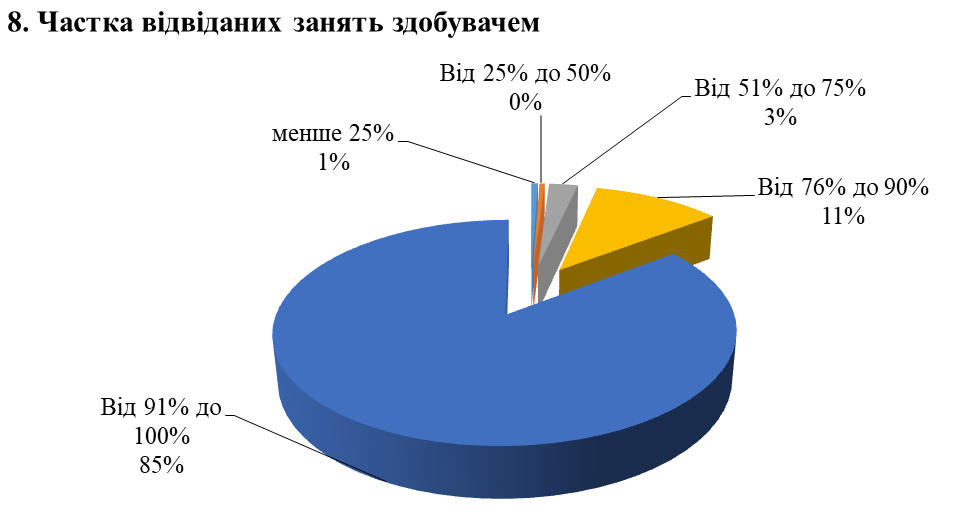 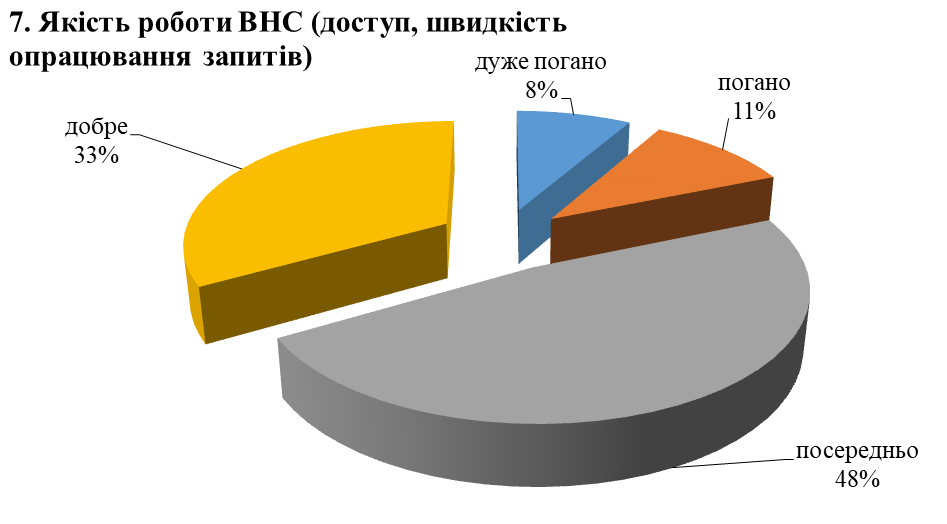 3. УХВАЛЕННЯ РІШЕНЬ ЗА РЕЗУЛЬТАТАМИ

Директорам навчально-наукових інститутів, завідувачам кафедр надано інформацію для перевірки обґрунтованості зауважень студентів щодо провадження освітньої діяльності в умовах дистанційного навчання та врахування їх пропозицій (з дотриманням режиму конфіденційності), зокрема щодо:
Проведення поточних онлайн занять за розкладом;
Якості проведення онлайн занять (доступність, наявність презентаційних матеріалів, використання доцільних методів навчання); 
Наявності навчально-методичних комплексів дисциплін у Віртуальному навчальному середовищі, наповнених відповідно до вимог, а також їх доступності студентам.
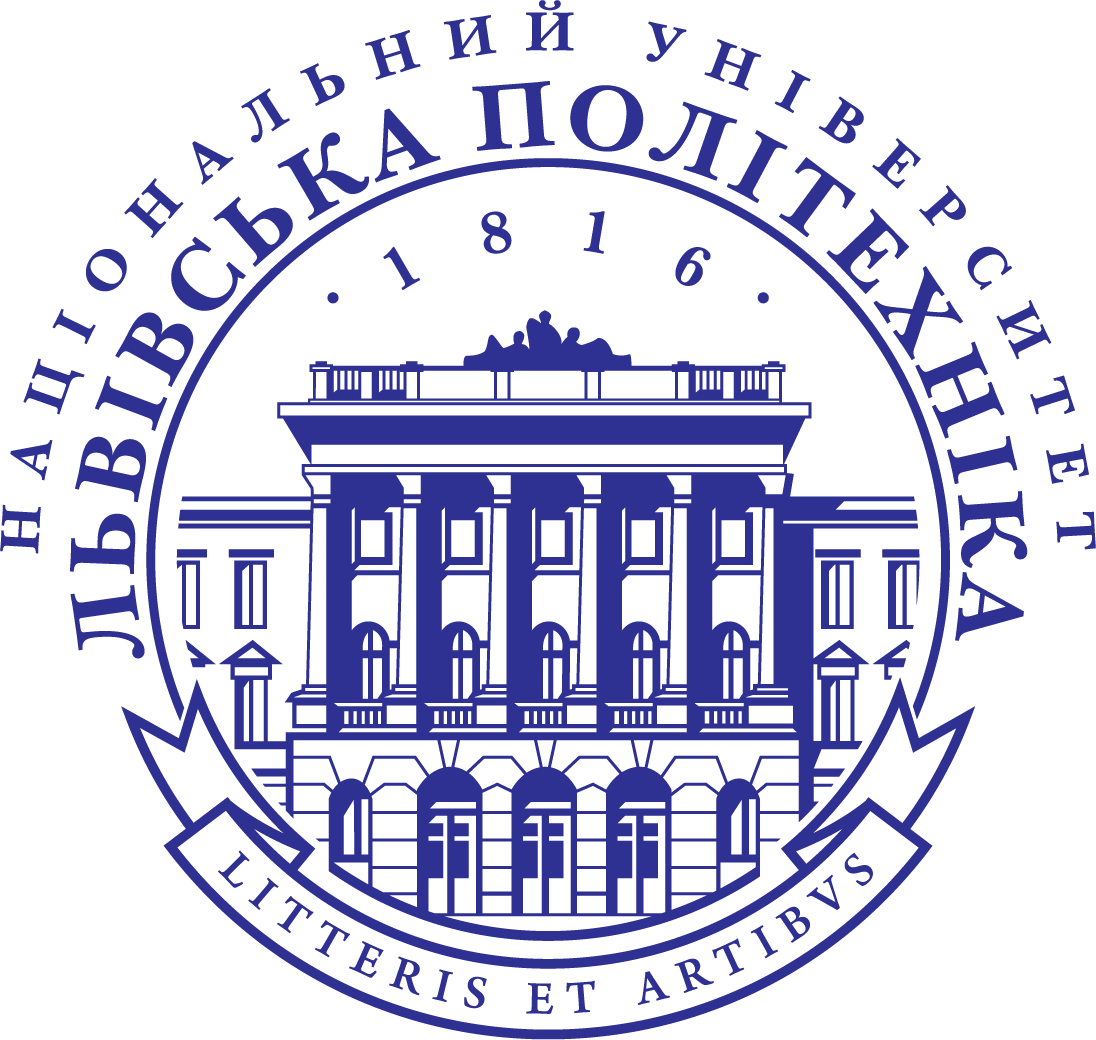 ДЯКУЄМО ЗА УВАГУ!